NATURAL POLYMERSPolysaccharide I  STARCH 2
Dr. Ladislav Pospíšil
January 2018/6
NATURAL POLYMERS MU SCI 6 2018
1
Time schedule
January 2018/6
NATURAL POLYMERS MU SCI 6 2018
2
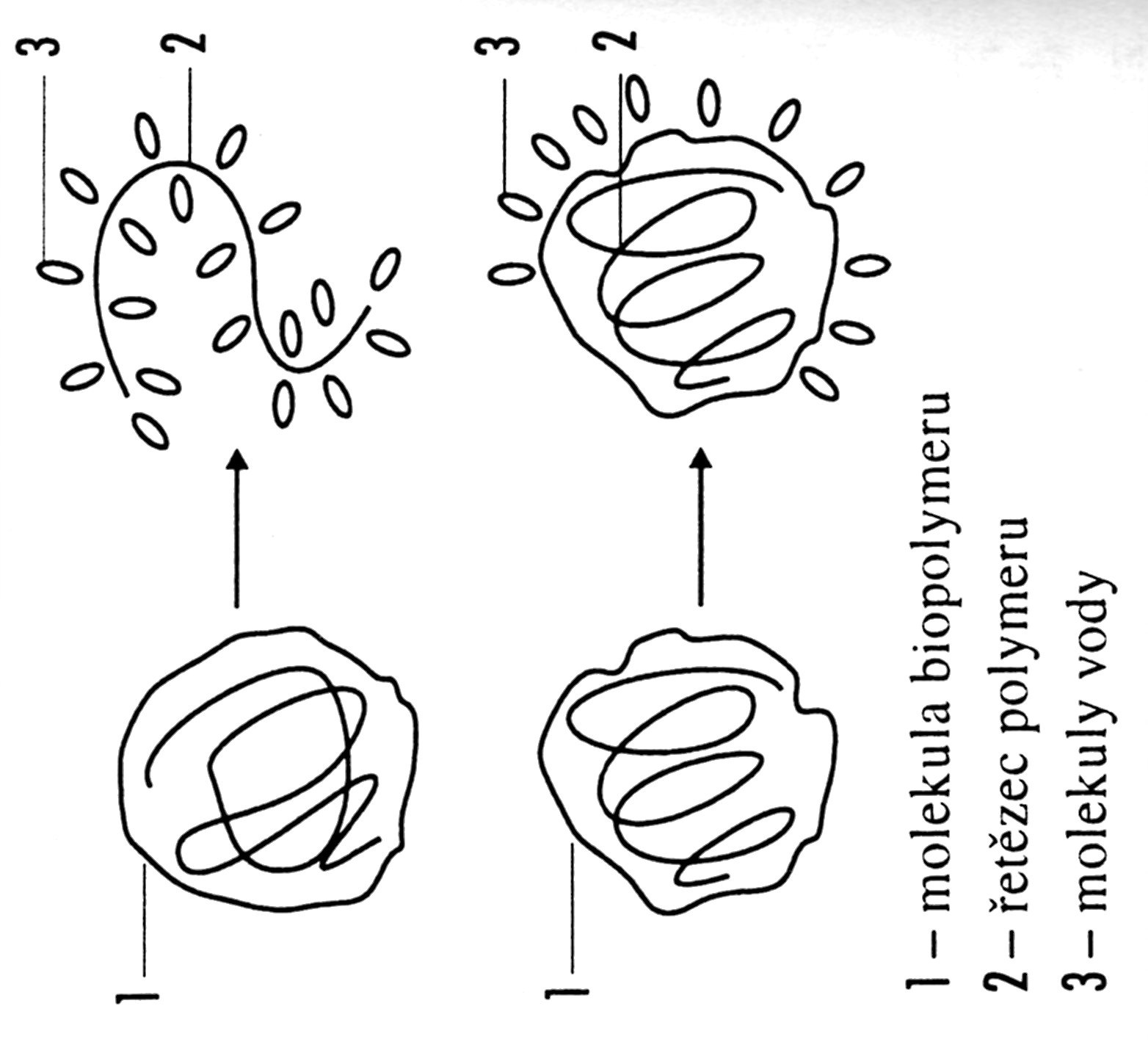 SOLUBILITY versus SWELLING
Biopolymer molecule
Polymer Chain
Water molecule or other Solvent (solvation agent)
January 2018/6
NATURAL POLYMERS MU SCI 6 2018
3
Dissolving OF STRACH
NATIV STARCH is not soluble in the Cold Water, having Water in the in the Capillaries and Hydrogen bonds only, approx. 14 – 16 % w/w of Water
 NATIV STARCH after pouring to Water at the  Laboratory Temperature – the only the other Pores are filled by Water
 NATIV STARCH in the Water at Temperature increasing to approx. 50°C – it is SWELLING, Hydrogen bonds are destroyed a DISPERSION OF Swollen (hydrated) Particles in Water
 The FULL HYDRATATION occurs (maximal for the particular Starch) after taking another Water and a Gel are arising (amylopeCtin) or High Viscosity Solution (amylOSE)  
 THE RESULTING STATE IS called GELATION STARCH
NATURAL POLYMERS MU SCI 6 2018
4
January 2018/6
Behaviour of Starch in Water
Laboratory Temperature: the Reversible filling of the Capillaries in the Starch Particle only
Temperature Increasing: the steady Hydratation and Destruction of the Hydrogen bonds, AMYLOSE DISOLVING, the only Swelling of the AMYLOPECTIN
Temperature Increasing & Mixing: Hydrogen bonds are destroyed and so called „ GELATION STARCH (GELLING) POINT (Peptisation)“
GELATION STARCH (GELLING) POINT is characteristic for each type native or modified Starch
January 2018/6
NATURAL POLYMERS MU SCI 6 2018
5
STARCH GELLING Curves of Starch in Water
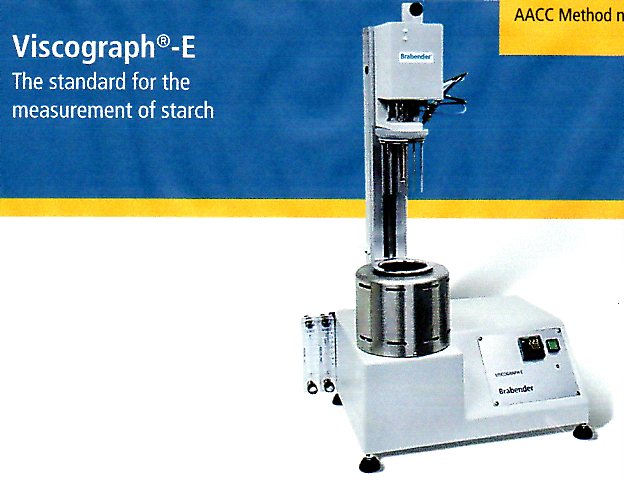 Suited for starch and flour
Usage for acid and lye
Small sample size (5 - 15 g)
Short measuring times
Speed (0 - 300 min-1)
Temperature measurement within the sample
Heating / cooling rates of up to 10°C / min
No follow-up costs
Evaluation in BU, mPas, cP or cmg
Modified ROTATION VISCOSIMETER
January 2018/6
NATURAL POLYMERS MU SCI 6 2018
6
ROTATION VISCOSIMETER
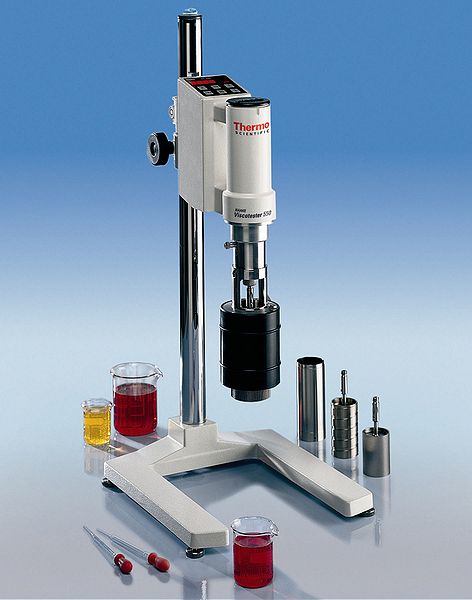 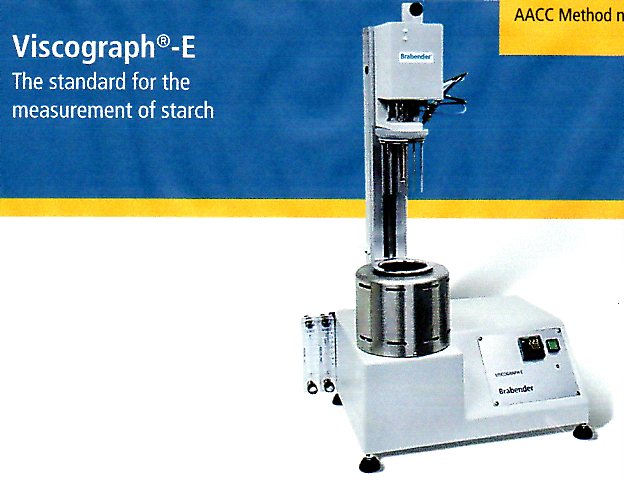 Modified ROTATION VISCOSIMETER
Standard ROTATION VISCOSIMETER
January 2018/6
NATURAL POLYMERS MU SCI 6 2018
7
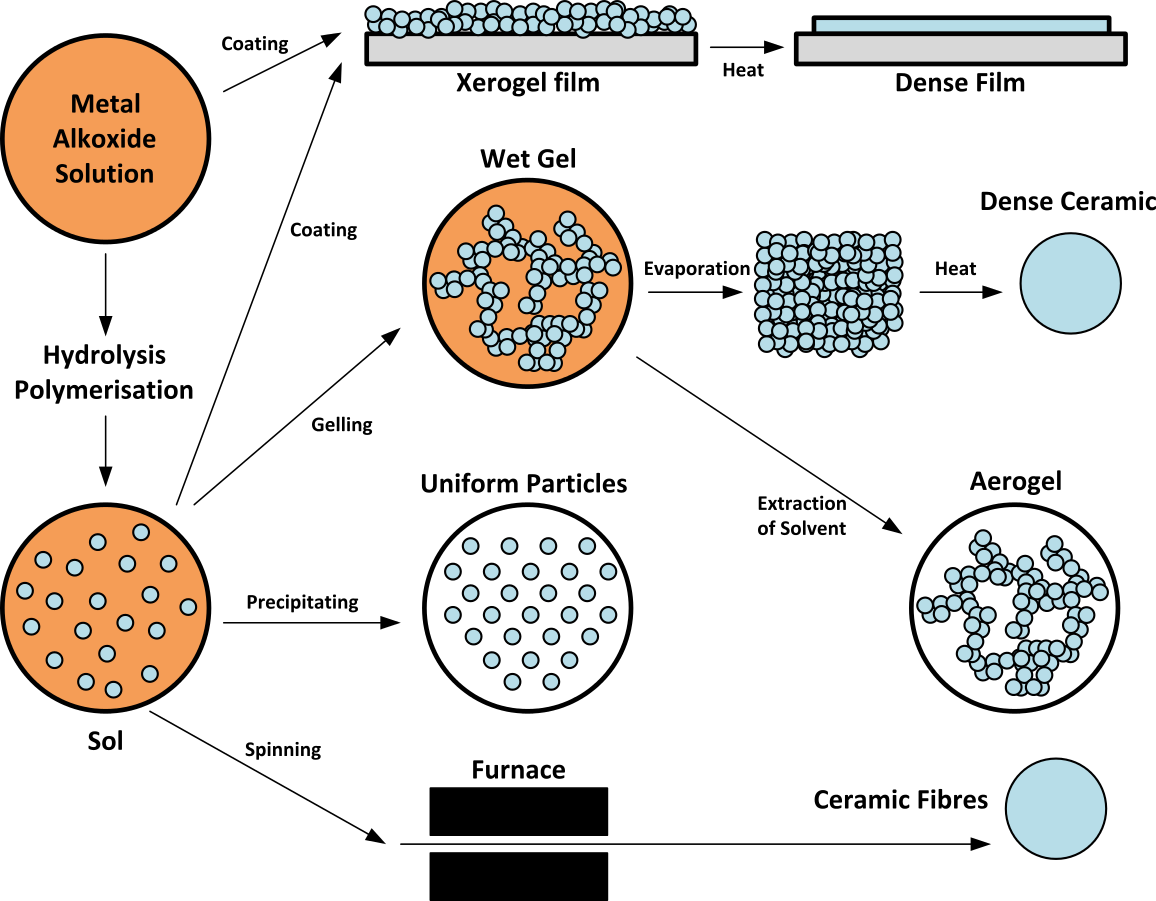 It is related to STARCH
January 2018/6
NATURAL POLYMERS MU SCI 6 2018
8
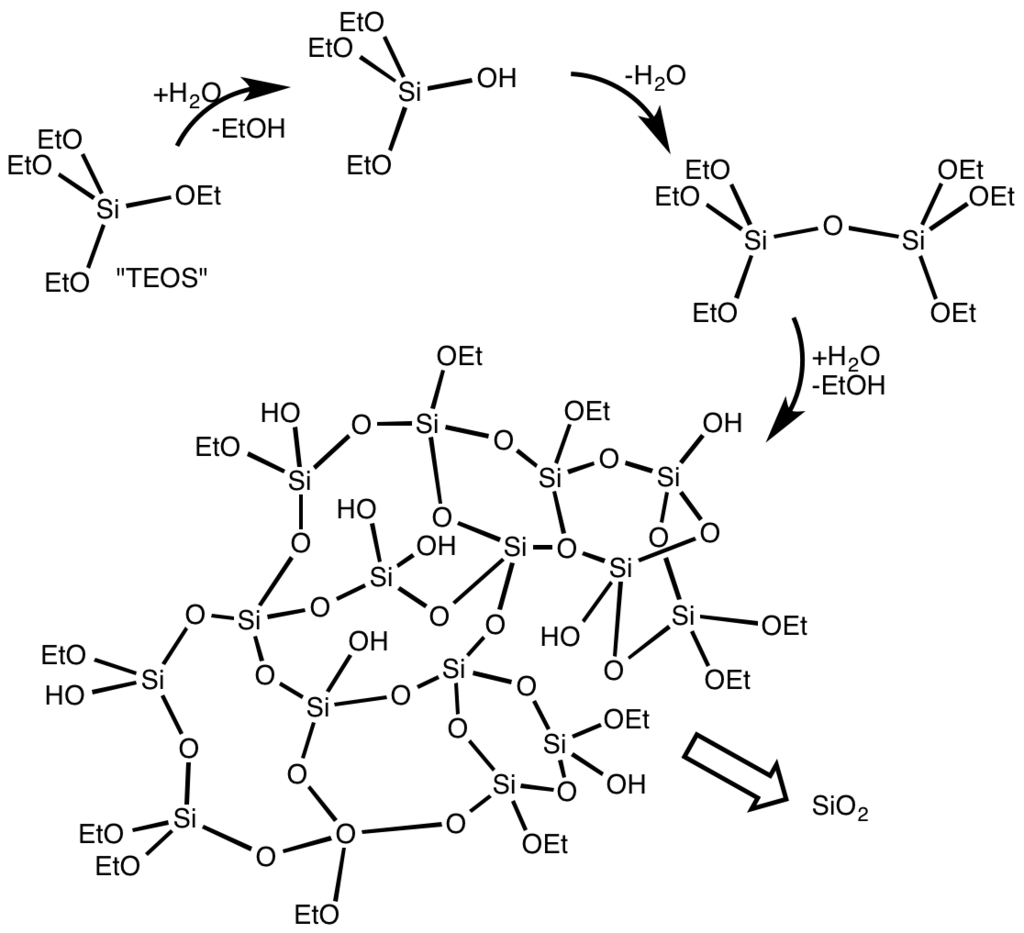 SOL –big Particles in Solution
Solid GEL is formed by Calcination
January 2018/6
NATURAL POLYMERS MU SCI 6 2018
9
STARCH GELLING Curves of Starch in Water – in GENERAL
STARCH GELLING POINT
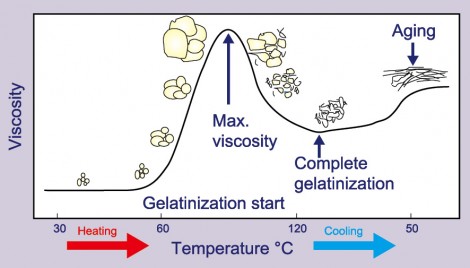 RETROGRADATION
January 2018/6
NATURAL POLYMERS MU SCI 6 2018
10
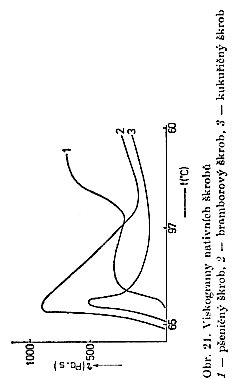 STARCH GELLING Curves of various sorts of Starch in Water 2
STARCH GELLING POINT
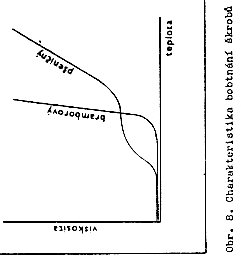 Corn Starch
Potato Starch
Swelling characteristics of Various Starches
Viscosity curves of native Starches:
1) Wheat Starch, 2) Potato Starch, 3) Corn Starch
January 2018/6
NATURAL POLYMERS MU SCI 6 2018
11
STARCH GELLING Curves of Starch in Water1
STARCH GELLING POINT
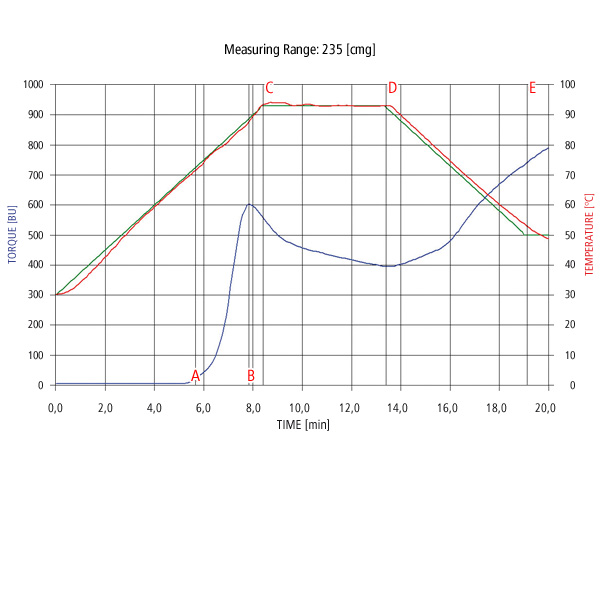 Suited for starch and flour
Usage for acid and lye
Small sample size (5 - 15 g)
Short measuring times
Speed (0 - 300 min-1)
Temperature measurement within the sample
Heating / cooling rates of up to 10°C / min
No follow-up costs
Evaluation in BU, mPas, cP or cmg
Take notice of the course Temperature measurement  and Points its Changes!
BU = Brabender Unit
Brabender is the German manufacturer of such Devices
January 2018/6
12
NATURAL POLYMERS MU SCI 6 2018
STARCH GELLING Curves of Starch in Water 3
STARCH GELLING POINT
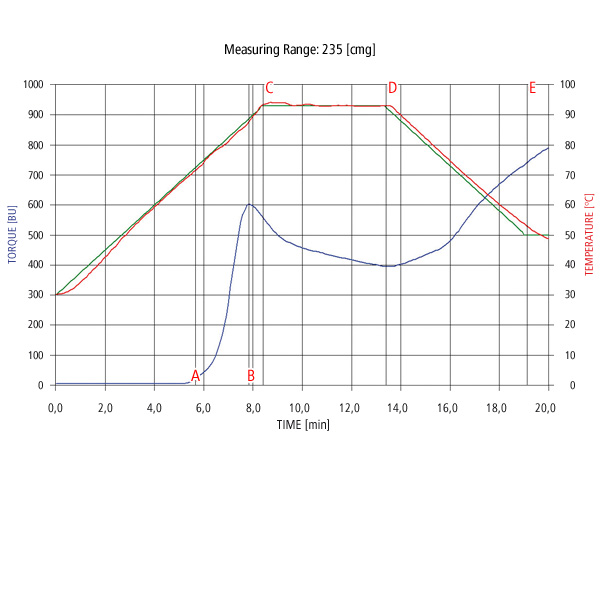 RETROGRADATION = viscosity Increasing with Temperature Decreasing > GEL FORMING
Coast along (INCREAS) after Temperature switching  to Constant Temperature
Gradual dissolving of the Shorter chains and their Diffusion to  Water > VISCOSITY INCREASING
Hydrogen bonds Destruction between Starch chains and hydratation of the all Starch particle, Three-dimensional network > GEL
Releasing of the Smaller Hydrated Structures > SOL
January 2018/6
NATURAL POLYMERS MU SCI 6 2018
13
STARCH GELLING Curves of Starch in Water 4
STARCH GELLING POINT
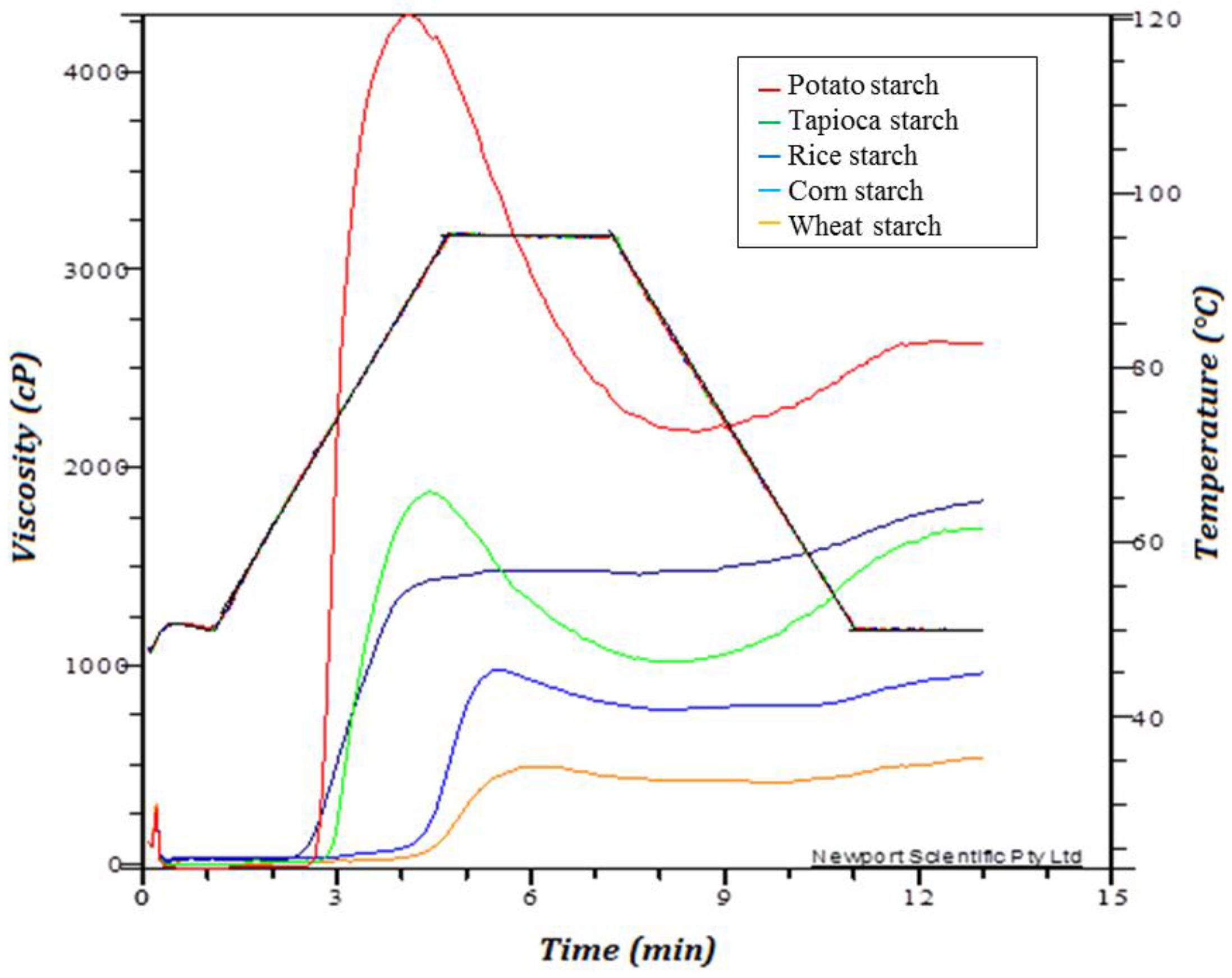 RETROGRADATION
January 2018/6
NATURAL POLYMERS MU SCI 6 2018
14
STARCH GELLING Curves of Starch in Water 5
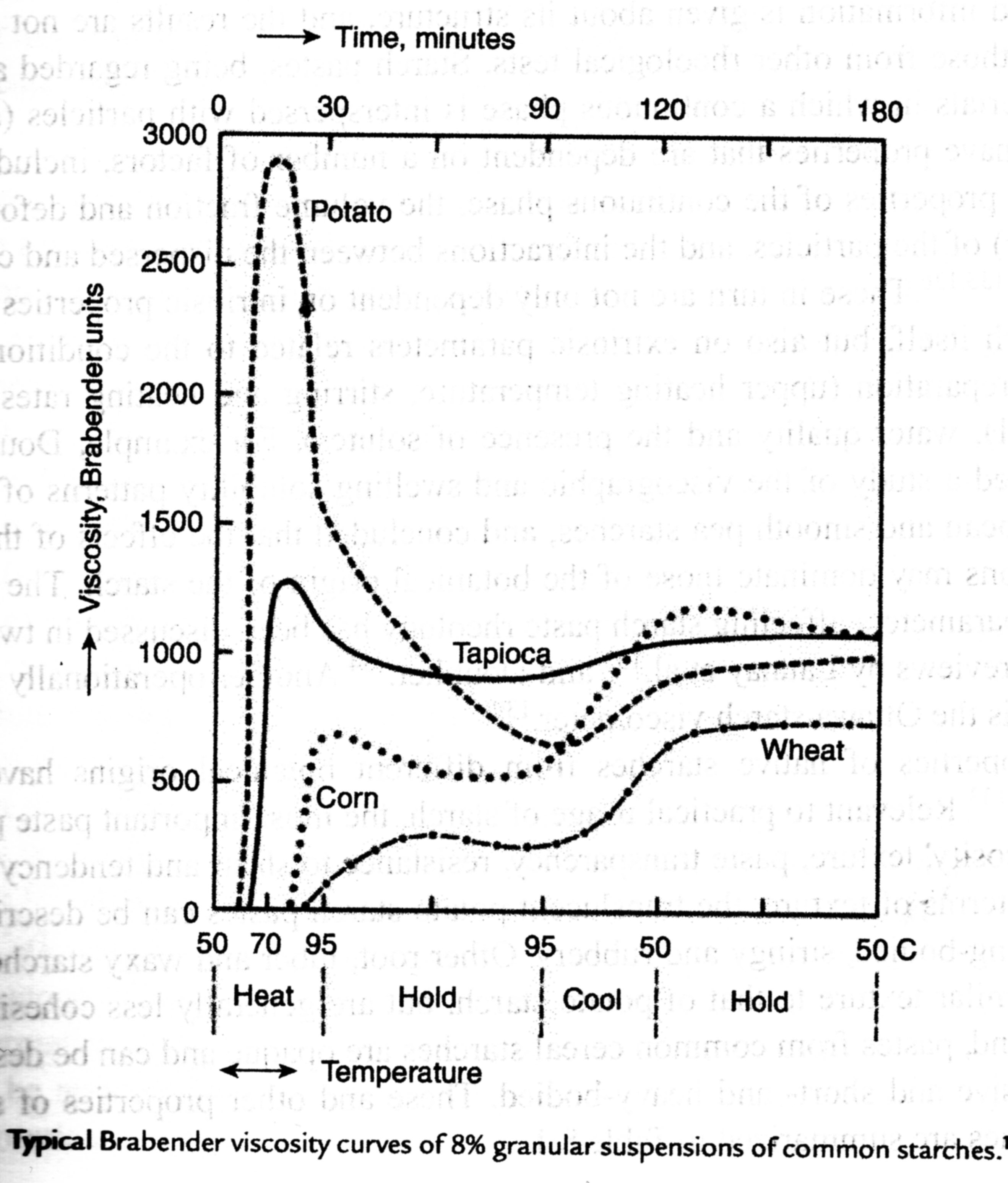 STARCH GELLING POINT
RETROGRADATION
January 2018/6
NATURAL POLYMERS MU SCI 6 2018
15
STARCH GELLING Curves of Starch in Water 6
STARCH GELLING POINT
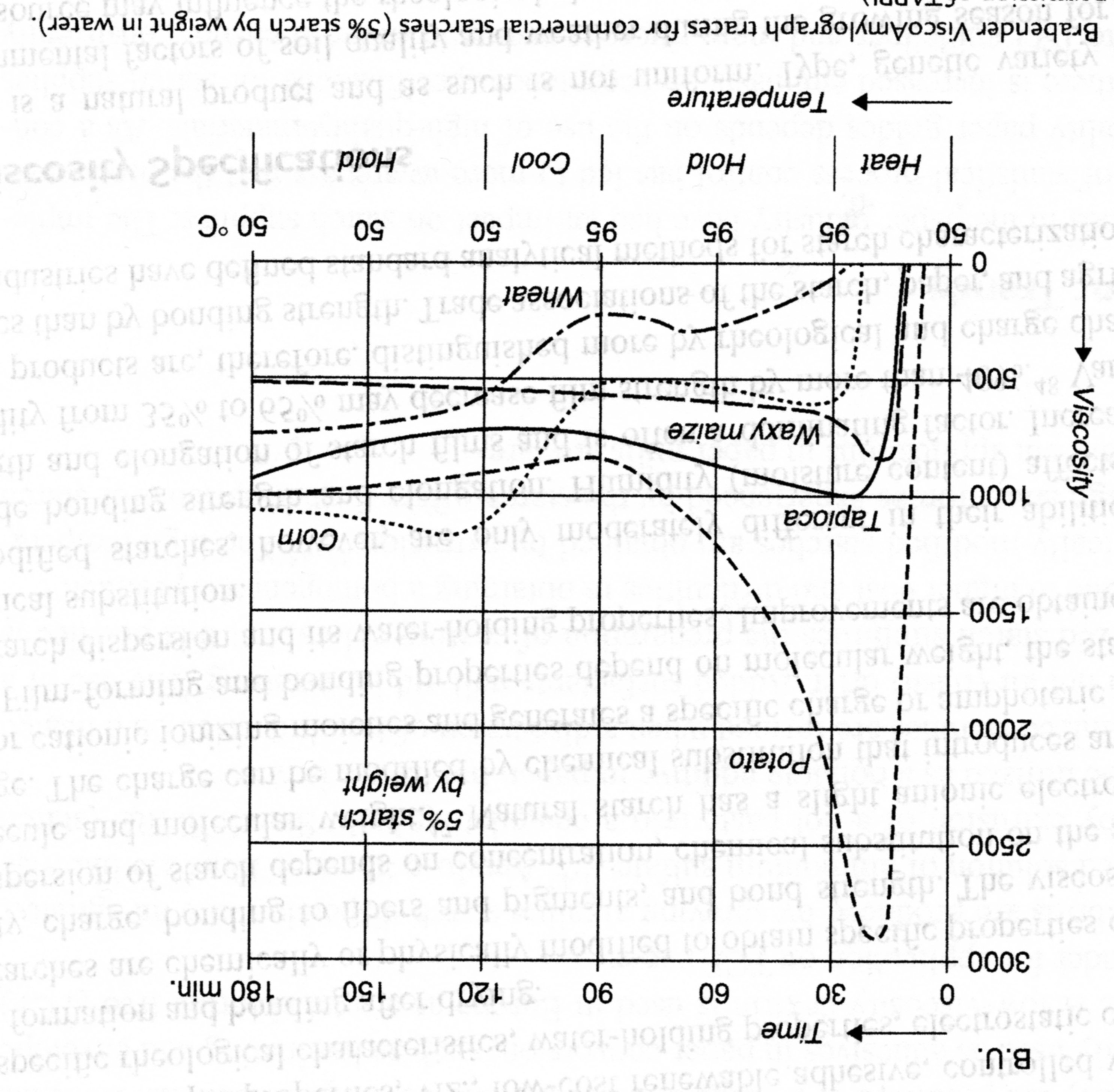 RETROGRADATION
January 2018/6
NATURAL POLYMERS MU SCI 6 2018
16
STARCH GELLING Curves of Starch in Water 7
STARCH GELLING POINT
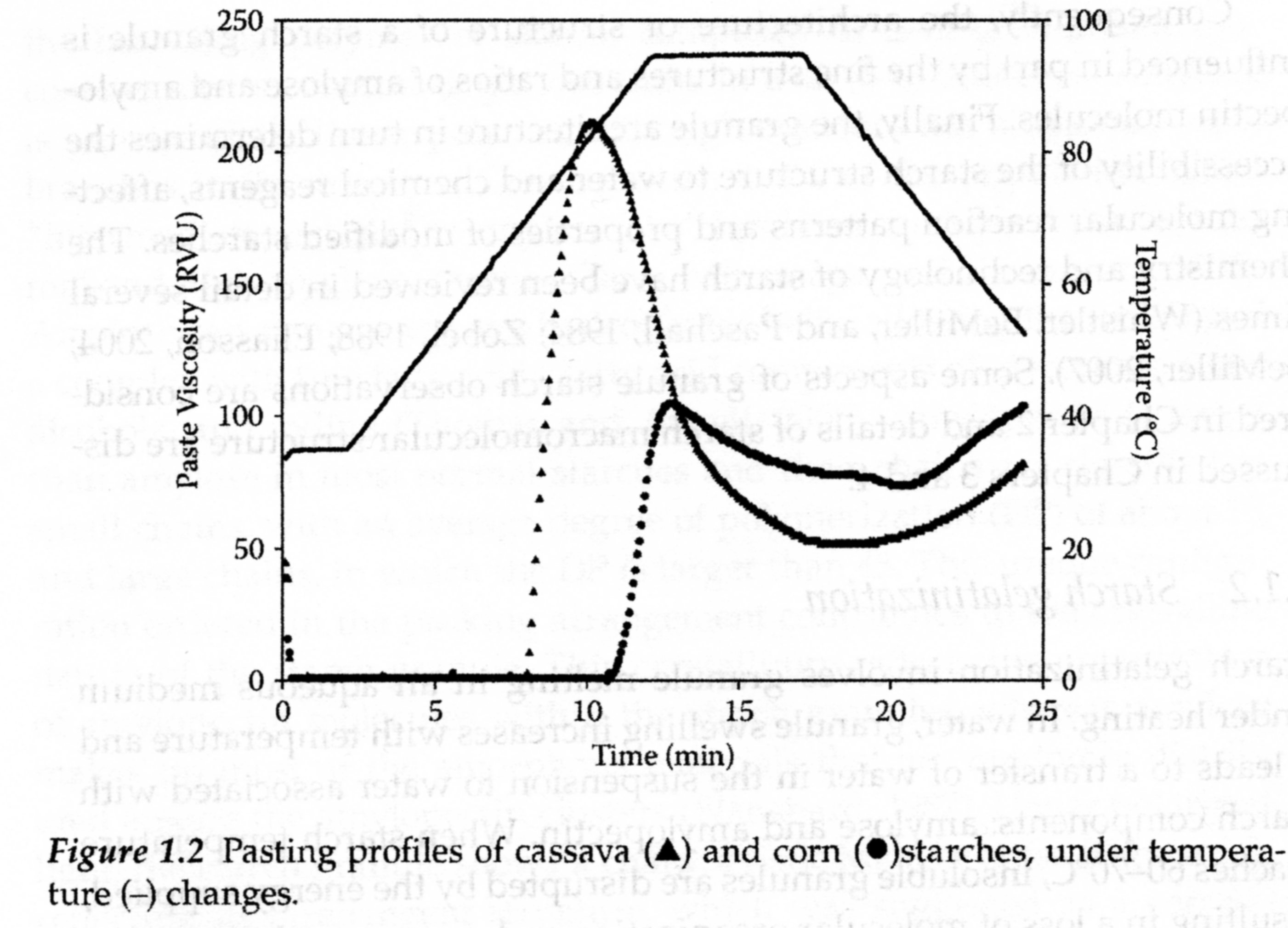 RETROGRADATION
January 2018/6
NATURAL POLYMERS MU SCI 6 2018
17
STARCH GELLING Curves of Starch in Water 8
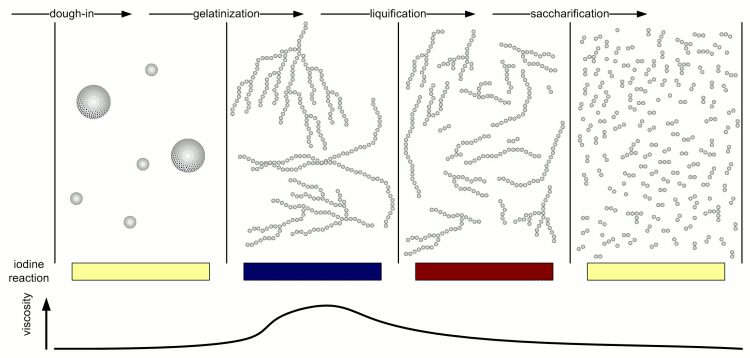 Dough
STARCH GELLING POINT
Gradual Cleavage (Chain Scission) by Enzymes
January 2018/6
NATURAL POLYMERS MU SCI 6 2018
18
Another type of the Viscosimeter for Maesurement of the STARCH GELLING POINT 1
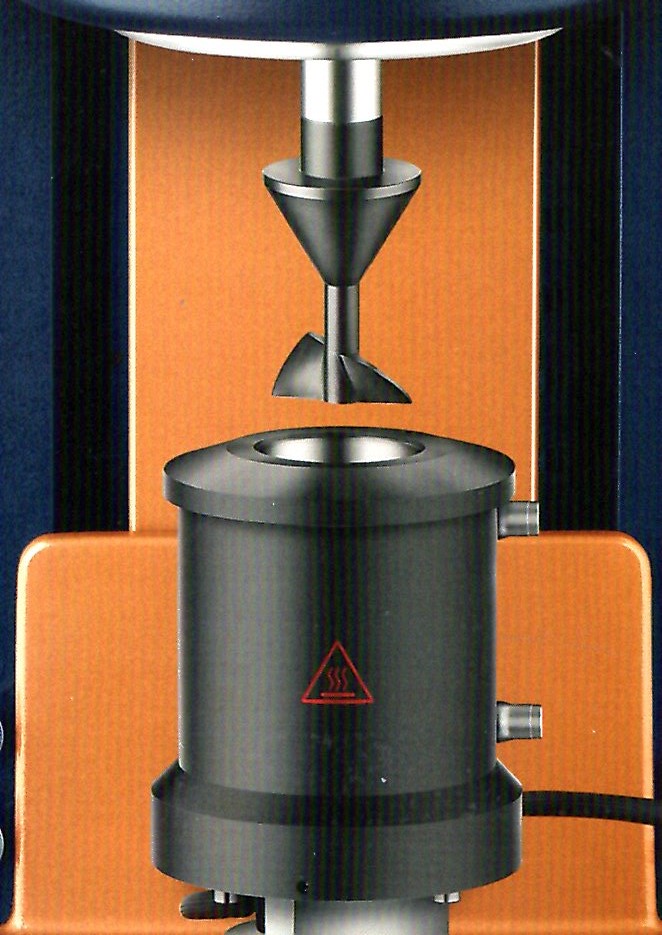 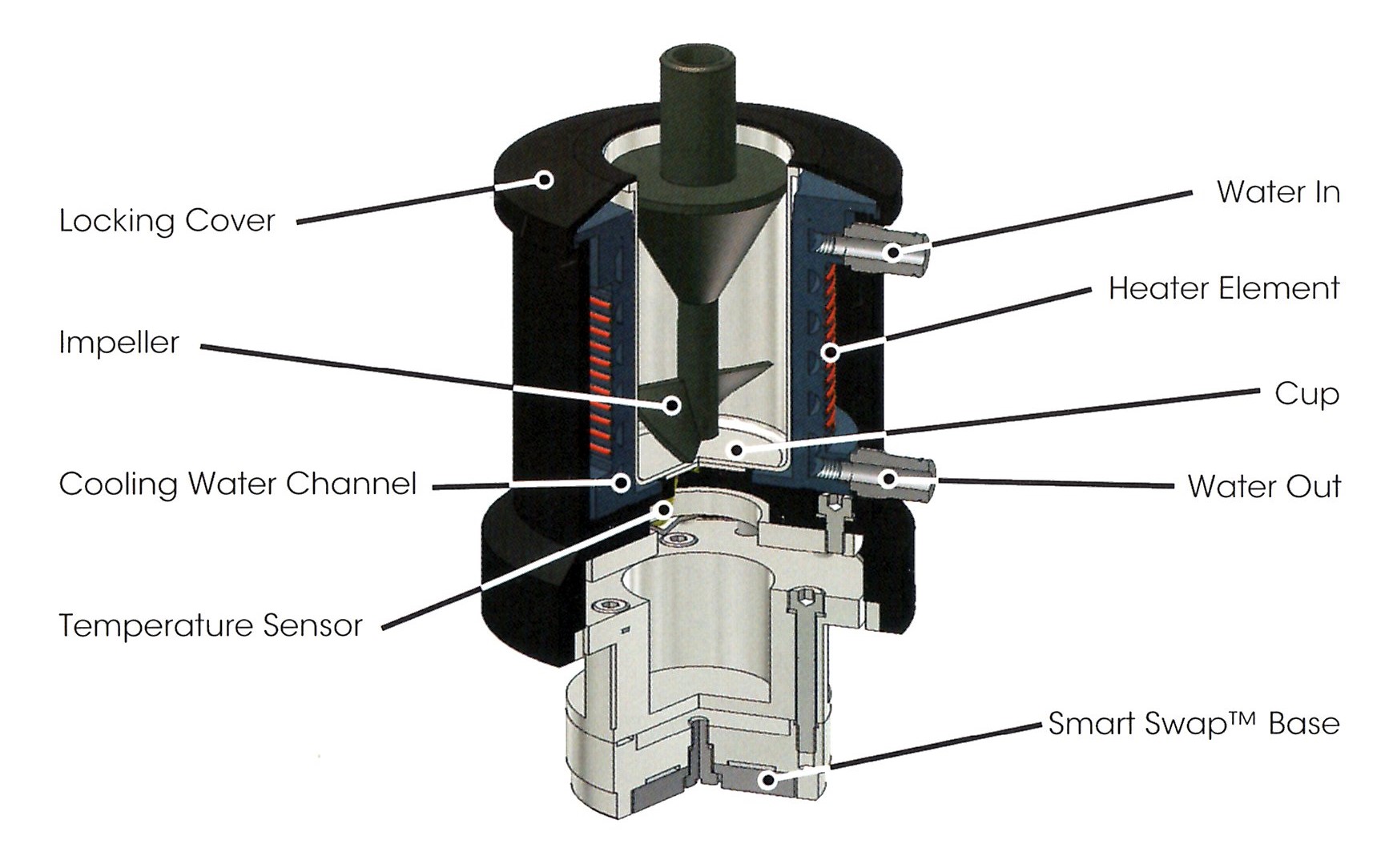 January 2018/6
NATURAL POLYMERS MU SCI 6 2018
19
Another type of the Viscosimeter for Maesurement of the STARCH GELLING POINT 2
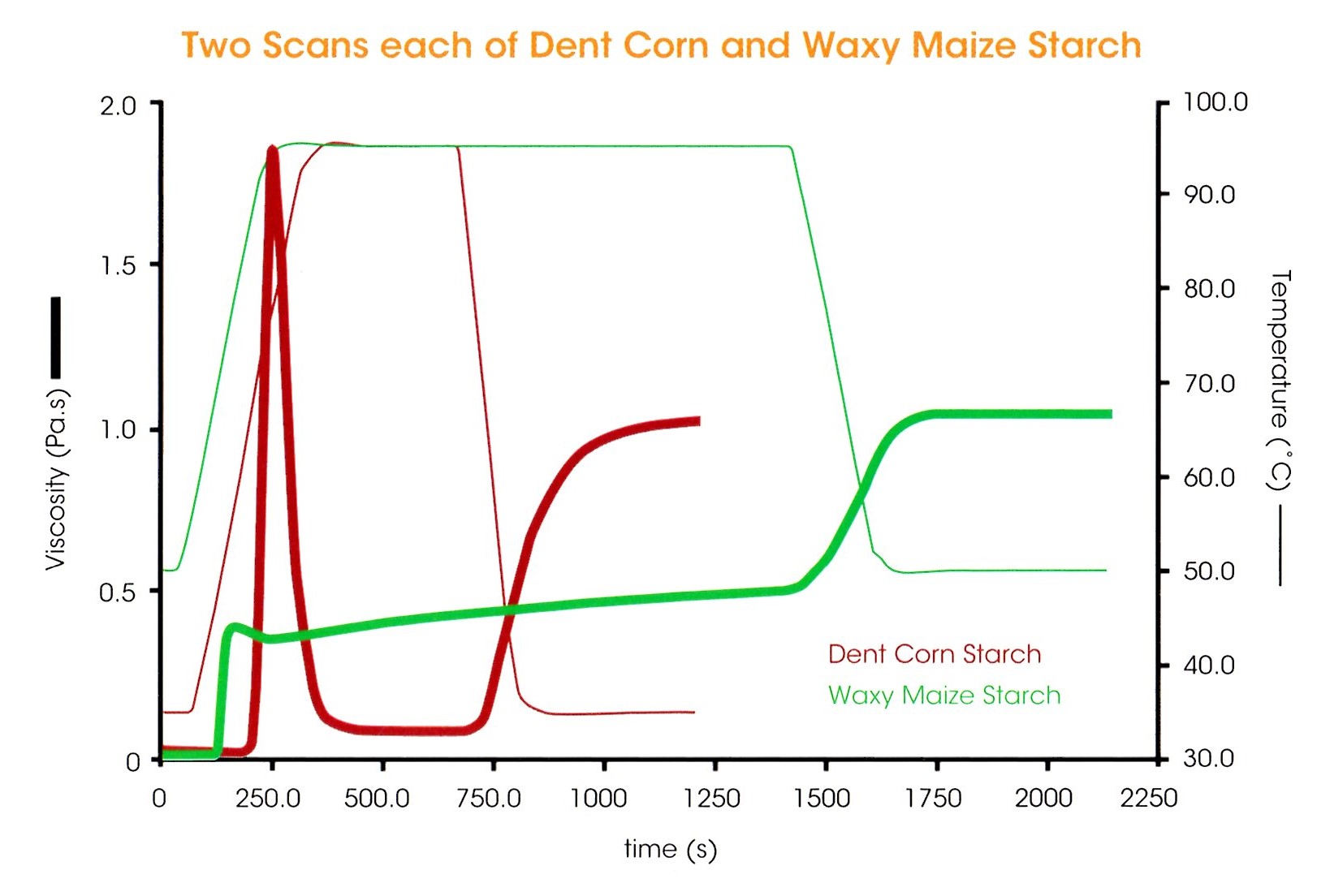 Various Sorts of Corn (Maize) Starch
Transition 
GEL > SOL
VISCOSITY IS GIVEN IN THE SI  UNITS!
January 2018/6
20
NATURAL POLYMERS MU SCI 6 2018
January 2018/6
NATURAL POLYMERS MU SCI 6 2018
21
January 2018/6
NATURAL POLYMERS MU SCI 6 2018
22
January 2018/6
NATURAL POLYMERS MU SCI 6 2018
23
STARCH GEL BEHAVIUOR in Water
Decreasing Temperature: gradual Regeneration of the Hydrogen Bonds, mainly at AMYLOSE, the Starch having high Content of the AMYLOPECTIN (Branched macromolecule) has lower Tendency to RETROGRADATION
They precipitate from the Solution as the Flakes at low Concentration, up to approx. 3 % w/w
The Gel is formed at high Concentrations, having High Viscosity
This Process is called RETROGRADATION and it possible to retard it by Addition of e.g. Glucose, Fats or Inorganic Salts (e.g. NaNO3)
January 2018/6
NATURAL POLYMERS MU SCI 6 2018
24